Koloidy v životním prostředíÚVOD
Jiří Faimon
Koloidy v životním prostředí
Úvod 
Pravé roztoky – hrubé suspenze
Koloidní roztoky 
Th. Graham, 1860: Různé chování „roztoků“: zadržování „rozpuštěných látek různými membránami. 
průhledné, jakoby homogenní, průchod filtračním papírem. 
malá difúzní schopnost, malý osmotický tlak, 
rozptyl dopadajícího světla (Tyndallův jev), 
nestálost vůči agregaci. 
Dvě skupiny látek? 
amorfní, koloidy (klih)? Tvoří soly… 
krystaloidy? Tvoří pravé roztoky… 
Koloidní stav hmoty! 
1) Všechny látky se mohou vyskytovat v koloidním stavu 
2) Různé látky mají různý sklon k tvorbě koloidů
Koloidy v životním prostředí
Role koloidů v životním prostředí 
Pozitivní role 
Koloidy jsou důležitou součástí řady geologických systémů /půdy, sedimenty, oceán/   
Anorganické koloidy (+ pravé roztoky a hrubé suspenze) přispívají k tokům hmoty z primárních hornin do sekundárních produktů 
Významně se spolupodílí na tvorbě sedimentů a půd! V důsledku termodynamické nestability dochází k 
agregaci koloidních částic (Hall et al. 1991, Overbeek 1977, Stumm a Morgan 1981) 
sedimentaci těchto agregátů (Mills et al. 1991, Thornber et al. 1987).
Funkce odklízečů polutantů po agregaci a sedimentaci (Mills et al. 1991, Kühnel 1987). Tato druhá možnost je stále více sledo­vána v souvislosti se znečisťováním životního prostředí  migrací  těžkých  kovů, organických látek, popř. radioaktivního odpadu.
Koloidy v životním prostředí
Negativní role  
Velká mobilita (pohyblivost v pórovitém prostředí): 
     Řada látek (polutanty) může migrovat sama v koloidní formě!
Sorpční  schopnosti koloidních částic: 
     Řada látek (polutanty) se sorbují  na povrchu koloidních částic a mohou migrovat spolu s koloidy. 
Koloidy mohou působit jako nosiči polutantů (Means a Wijayaratne 1982, VonGunten et al. 1988, Degueldre et al. 1989, Puls et al. 1990, 1991, Waber et al. 1990, Mills et al. 1991, Vilks et al.1991, Bates et al. 1992, Puls a Powell 1992)
Koloidy v životním prostředí
Systémy 
Část světa vymezená reálnými nebo imaginárními hranicemi 
Systémy otevřené, uzavřené, izolované. 
Fáze a složky, fázové rozhraní, homogenita a heterogenita 
Stavy
Procesy
Stabilita systémů, vývoj systémů. 
Časová stálost. Dynamika, potenciálová bariéra. 
Stacionární stavy, rovnováha.
Koloidy v životním prostředí
Disperzní systémy 
dispergace – proces rozptylování hmoty v daném prostředí
disperzní prostředí 
disperzní podíl  
Disperzní stupeň - míra  rozptýlení látky  - poměr  povrchu všech částic k jejich celkovému objemu  (Fisher 1983). 
Běžné  soustavy  jsou  polydisperzní  - obsahují různě velké částice  s proměnlivým stupněm  disperzity [1]. 
hrubé disperze (suspenze) 
koloidní disperze (např. koloidní roztoky)
molekulární disperze (např. pravé roztoky)
[1] Soustavy  s částicemi jedné  velikosti - monodispezní  soustavy - jsou  známé jen uměle připravené.
Koloidy v životním prostředí
Koloidní systémy  
Koloidní  systém  bývá  klasicky  definován  jako vícefázová soustava,  ve  které  je  jedna  z fází  v nadbytku (prostředí, rozpouštědlo)  a další je rozptýlena (dispergována) ve formě částic s rozměry 1 až 1000 nm [1]. 
     Klasická definice koloidních systémů vychází  výhradně z rozměrů rozptýlených  částic, aniž by nějak dále definovala jejich povahu[2] (struktura, náboj atd.). 
[1] V názorech na hraniční  rozměry  koloidních  částic  nepanuje  úplná  shoda a někteří autoři (např. Stumm a Morgan 1981) považují v závislosti na tvaru částic za horní hranici rozměr až 10mm. Stejná nejistota vládne kolem spodní hranice v souvislosti s velikostí nižších polymerů (oligomerů).
[2] Je nutné se oprostit  od geology zažité  představy koloidů, jako  výhradně amorfních látek.
Koloidy v životním prostředí
Koloidní částice
Struktura koloidních částic
O vnitřní struktuře  koloidní částice toho často není mnoho známo 
Z hlediska chování koloidu to nebývá ani příliš důležité. 
Představa koloidní částice spolu s jejím blízkým okolím:
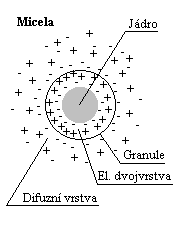 Struktura koloidní částice - micela
Koloidy v životním prostředí
Dispergovaná  látka tvoří  tzv.  jádro  částice. 
Povrch  jádra se nabíjí  díky  ionizaci  vlastních  povrchových  skupin  nebo díky adsorpci ionů  z roztoku (cizích nebo  vlast­ních) 
Náboj jádra s elektrostaticky vázanými  proti-iony vytváří elektrickou dvojvrstvu (Stumm, Morgan 1981, Moore 1981). 
Jádro spolu s dvojvrstvou se nazývá  granule. 
Granule s difuzní vrstvou, která  je tvořena dalšími  proti-iony kompenzující náboj jádra, se nazývá micela[1], (Fischer 1983).  

       [1] Zvláštním  typem koloidu  je tzv.  micelární koloid. Tvoří jej látka s difilním (amfipatickým) charakterem. To bývá nízkomolekulární látka  (mol. hmot. 100-500),  která obsahuje jak  silně polární skupinu, tak hydrofobní  zbytek. Tyto látky mají nejvìtší význam v organické geochemii. Při vyšších koncentracích, při tzv. kritické micelární koncentraci c.m.c., se tyto molekuly reversibilně shlukují do útvarů  kolidních rozměrů – micel, vytvořených velkým počtem (20-100 primárních částic). Polární skupina difilní molekuly je  v roztoku hyrofilně hydratována,  zatímco hydrofobní je vytlačována z hlavního objemu vody.
Koloidy v životním prostředí
Zobecnění: kromě koloidních roztoků axistují koloidy v různých skupenstvích 
Celou řadu přírodních systémů lze interpretovat jako koloidní: 
     Atmosféru,  moře a oceány, magma, sedimenty, půdy, povrchové a podzemní vody a některé další. 
Geologicky  nejdůležitější  jsou 
aerosoly  prachu  rozptýlených   v atmosféře,  
koloidní  roztoky, 
emulze ropných  uhlovodíků, 
koloidní částice  v půdách a sedimentech
gely tuhých látek s dispergovanými roztoky (Yariv a Cross 1979).
Koloidy v životním prostředí
Disperzní soustavy 
Heterogenní soustavy
Heterogenní soustavy jsou složené  minimálně ze dvou fází, které jsou oddělené fázovým rozhraním. Heterogenní soustava s částicemi o rozměrech  1 < d < 1000  nm se  nazývá fázový  koloid (Fischer  1983). Tato  soustava je  termodynamicky nestabilní. Tendence přecházet do pravých roztoků nebo (častěji) do hrubých suspenzí (soustava s rozptýlenou fází, tvořenou tuhými částicemi většími jak 2-10 μm).
Homogenní soustavy
Homogenní soustavu, byť vícesložkovou (roztok), tvoří jediná fáze. Pokud  obsahuje velké molekuly s rozměrem 1< d < 1000 nm, má taková soustava vlastnosti koloidních roztoků a rozpuštěná hmota je považována za molekulární koloid (Moore 1981).  Každá taková makromolekula je sama o sobě koloidní částicí, která je obklopena pevným hydratačním obalem.
Koloidy v životním prostředí
Molekulární koloidy vznikají 
kondenzací 
přímým  rozpouštěním  
     Rozpouštění tuhé  fáze,  jejíž makromolekuly jsou  k sobě vázány jen slabými  van der Waalsovými silami a mohou být snadno překonány solvatační energií rozpouštědla. 
     Takto vzniklé roztoky  jsou obecně nazývány latexy.  Typickým příkladem jsou organické polymery. 
     Také anorganické polymery, jako polysilikátové kyseliny nebo polymery  hydroxidu hlinitého,  se mohou  jevit v určitém  stadiu vývoje  jako  molekulární koloidy (Yariv,  Cross 1979). 
Molekulárné koloidy jsou  termodynamicky  stabilní,  díky  velké  hydratační energii, uvolněné při rozpouštění (hydrataci) molekuly.
Koloidy v životním prostředí
Aerosoly, koloidní roztoky,  gely 
v závislosti na disperzním prostředí. 
         Rozdělení koloidních soustav podle skupenství
Koloidy v životním prostředí
Hydrofilní a hydrofobní  povrchy
Hydrofilní a hydrofobní koloidy
Na fázové a molekulární koloidy  můžeme pohlížet také z úhlu hydrofilních a hydrofobních  povrchů. Z tohoto hlediska, můžeme rozlišit dvě skupiny koloidů:
1)      Hydrofilní  koloidy  -   v podstatě  odpovídají  molekulárním koloidům, stabilizovaným uvolněnou hydratační energii.
2)  Hydrofobní  koloidy - odpovídají fázovým koloidům, termodynamicky nestabilním, stabilizovaným povrchovým nábojem nebo polymery, viz. dále.
Koloidy v životním prostředí
Hydrofilní a hydrofobní povrchy
Rozdělení koloidů podle jejich vlastností povrchů
Koloidy v životním prostředí
Na částice menší jak 1 nm se již nedíváme jako na diskrétní fázi a systém který je obsahuje,  považujeme za pravý roztok. Tak se plynule dostaneme zpět k homogenním soustavám. 
Rozdělení na fázové a molekulární  koloidy je pouze formální a je mezi nimi, podobně jako mezi homogenními a heterogenními soustavami, plynulý přechod.